Деятельность Пункта проката «Малыш» как эффективная технология работы с нуждающимися семьями
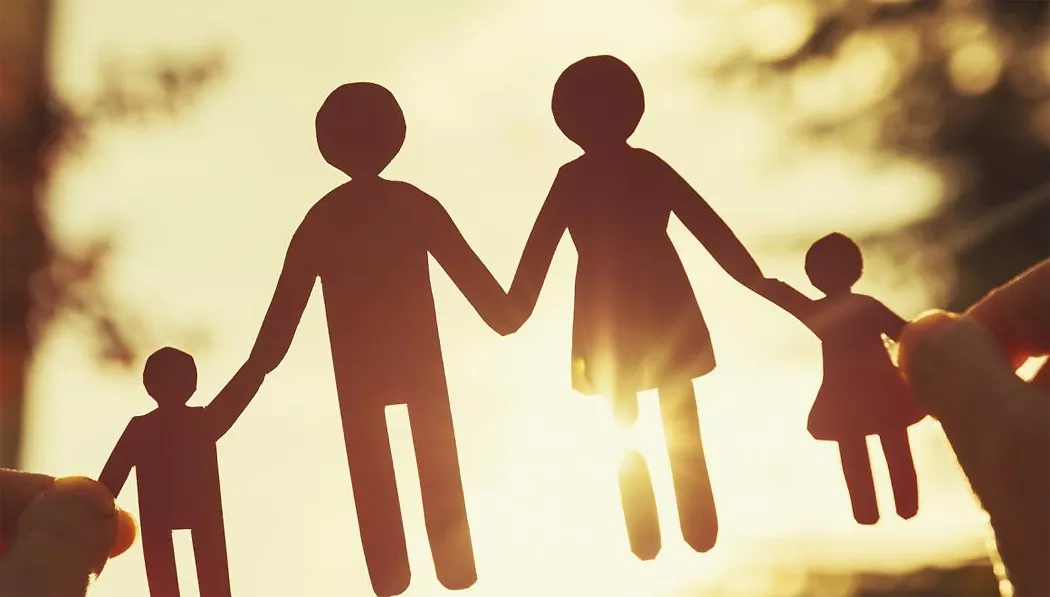 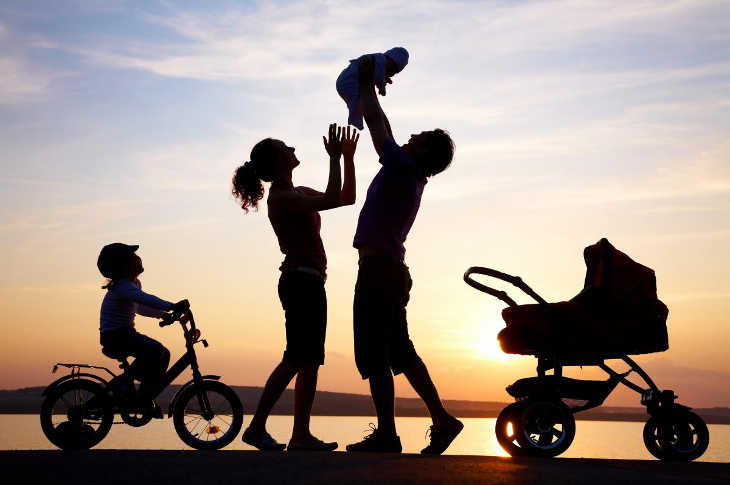 С 2021 года в учреждении начал свою работу Пункт проката для малообеспеченных семей 
«Малыш»
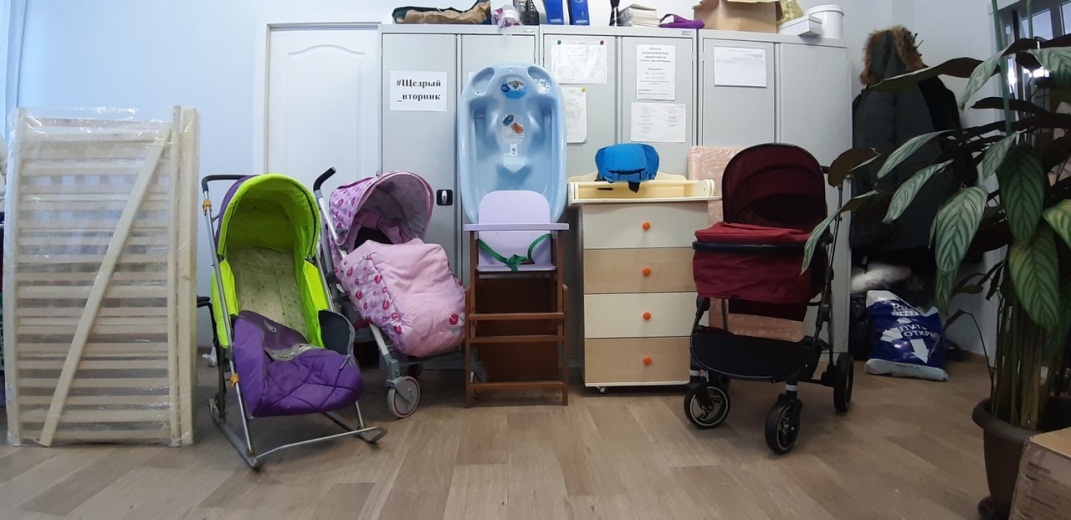 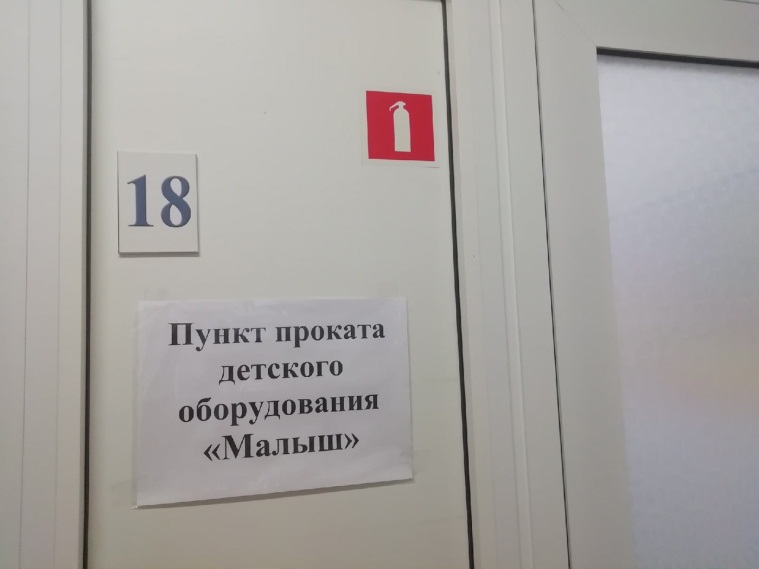 В рамках Комплекса мер Иркутской области по развитию эффективных социальных практик, направленных на сокращение бедности семей с детьми и улучшение условий жизнедеятельности детей в таких семьях, «Семейное будущее»в 2020 году Центру выделено детское оборудование для безвозмездной выдачи по договору нуждающимся семьям
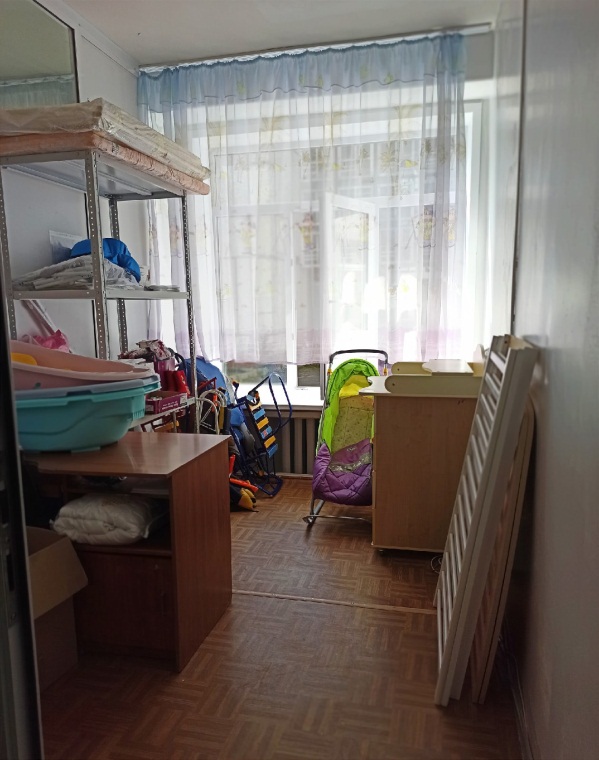 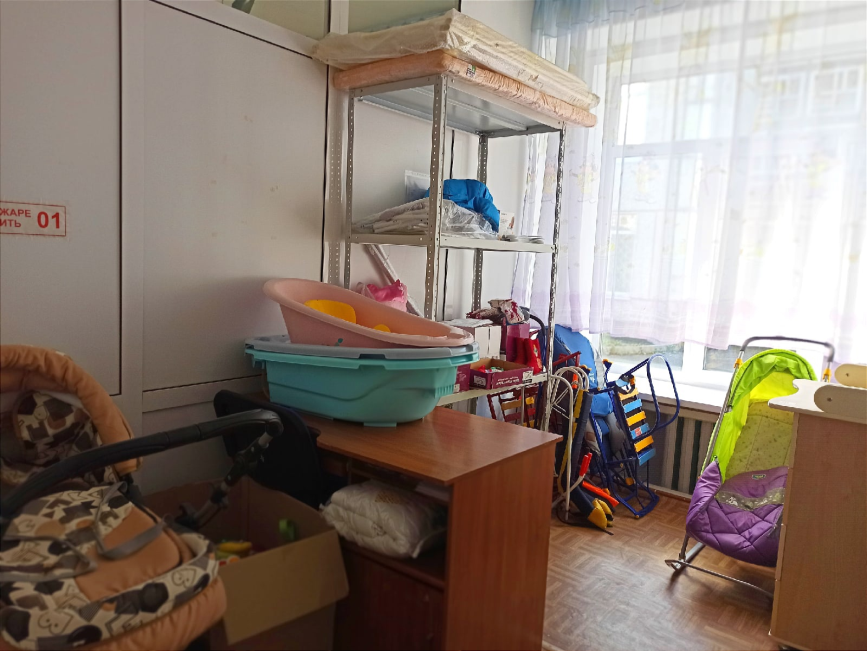 Получено 9 единиц оборудования для предоставления нуждающимся семьям с детьми:
- ноутбук для ведения базы – 1 шт;
- коляска-трансформер – 1 шт;
- стульчик для кормления – 1 шт;
- ванна детская пластиковая – 1 шт;
- манеж – 1 шт;
- рюкзак-кенгуру для переноски ребенка – 1 шт;
- комод детский с пеленальным столиком – 1 шт.

Силами неравнодушных граждан 
Пункт проката ежемесячно пополняется детскими колясками, кроватками, зимними санями, ходунками, ванночками и др.
За 2021 год оказано 15 услуг по выдаче детского оборудования
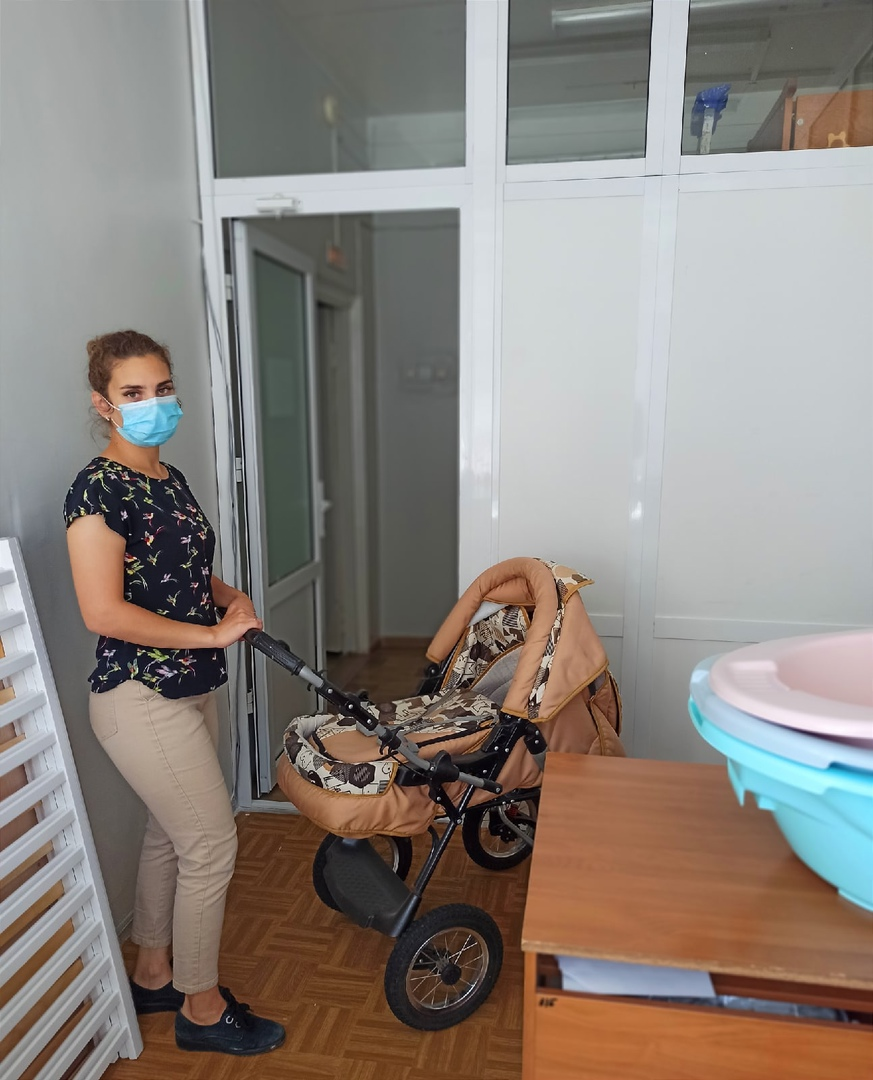 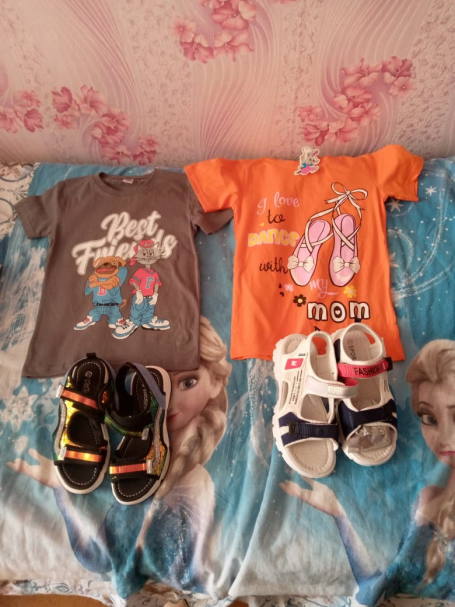